第             单元   不等式
二
2.4    含绝对值的不等式
含绝对值的不等式
巩固练习
布置作业
归纳小结
例题讲解
复习引入
复习引入
绝对值的定义:
1、我们知道，实数集R与数轴是一一对应的，任意实数a的绝对值：
2、|a|的几何意义是什么？|a1-a2|的几何意义呢？
|a|在数轴上表示对应实数a的点到原点的距离
|a1-a2|表示在数轴上表示点a1,a2两点间的距离
复习引入
一元一次不等式的定义:
形如ax+b＞0(≥0)或ax+b＜0(≤0)(a≠0)的不等式
叫做一元一次不等式
.
复习引入
一元一次不等式组的定义:
由两个或两个以上一元一次不等式组成
不等式组的解集
分别求出每个一元一次不等式的解集
▶求交集
复习引入
读
♦一元一次不等式的定义:形如ax+b＞0(≥0)或ax+b＜0(≤0)(a≠0)的不等式，叫做一元一次不等式.
知
识
梳
理
.
注：a=0,此不等式不是一元一次不等式,
    其解集需要根据b的取值及不等式的符号  进行讨论确定
♦一元一次不等式组:由两个或两个以上一元一次不等式组成.
不等式组的解集
分别求出每个一元一次不等式的解集
新知探究
探究问题1 ：
            如何求方程|x|=2的解呢？                     
            |x|=2 的几何意义是什么呢？
方程的解为x=2或x=－2
几何意义：到原点的距离等于2的点。
新知探究
探究问题2：能表达|x|＜2,|x|＞2,|x|≤2,|x|≥2,的几何意义吗？
（1） | x |<2的几何意义：
与原点的距离小于2的点，如图所示。
-4
-2
0
2
4
-3
-1
1
3
x －2<x<2 ，
不等式| x |<2的解集是：
用区间表示为
(-2,2)
（2）| x |>2的几何意义:
与原点的距离大于2的点，如图所示。
-4
-2
0
2
4
-3
-1
1
3
不等式|x|>2的解集是：
x x>2或x<－2 ,
用区间表示为
(-∞,-2)∪(2,+,∞)
新知探究
|x|≥2的几何意义：
（4）
不等式
不等式
|x|≥2的解集是：{x|x≥2或x≤-2}
|x|≤2的解集是：
探究问题2：能表达|x|＜2,|x|＞2,|x|≤2,|x|≥2,的几何意义吗？
            其解集分别是什么？
（3） |x|≤2的几何意义：
与原点的距离不大于2的点，如图所示。
-4
-2
0
2
4
-3
-1
1
3
[-2,2]
{x|-2≤x≤2}用区间表示为
与原点的距离不小于2的点，如图所示。
-4
-2
0
2
4
-3
-1
1
3
,用区间表示为
(-∞,-2]∪[2,+∞)
新知探究
理论提升：|x|＜m,|x|＞m,|x|≤m,|x|≥m(m＞0)的解集
♦区间表示
♦不等式
♦解集
.
(-m,m)
|x|＜m
{x|-m＜x＜m}
|x|＞m
(-∞,m)∪(m,+∞)
{x|x＞或x＜-m}
.
|x|≤m
[-m,m]
{x|-m≤x≤m}
.
|x|≥m
(-∞,m]∪[m,+∞)
{x|x≥m或x≤-m}
典型例题
例1  求下列不等式的解集：
     (1)|x|≤5        (2)|x|＞5
解： (1)|x|≤5⇔-5≤x≤5
故原不等式的解集是{x|-5≤x≤5}
(2)|x|＞5⇔x＞5或x＜-5
故原不等式的解集是{x|x≥5或x≤-5}
典型例题
例1  求下列不等式的解集：
     (1)|x|≤5        (2)|x|＞5
方法梳理1：
对于基本的绝对值不等式|x|＞m,|x|≥m,|x|＜m,|x|≤m,m＞0，求解步骤：
第1步：求出对应的|x|=m的两个解-m与m
第2步：按照规律，大于去两边，小于取中间
典型例题
例2  求下列不等式的解集：
     (1)|x-3|≤5        (2)|1-2x|＜3
解：(1)|x-3|≤5⇔5≤x-3≤5
⇔-2≤x≤8
故原不等式的解集是{x|-2≤x≤8}
(2)|1-2x|＜3⇔|2x-1|＜3
⇔-3＜2x-1＜3
⇔-2＜2x＜4
⇔-1＜x＜2
故原不等式的解集是{x|-1＜x＜2}
典型例题
例2  求下列不等式的解集：
     (1)|x-3|≤5        (2)|1-2x|＜3
方法梳理2：
对于变形的绝对值不等式|ax+b|＞m(≥m),|ax+b|＜m(≤m)m＞0，   
求解步骤：
第1步：求出对应的|ax+b|=m的两个解-m与m
第2步：按照规律转化，大于去两边，小于取中间
第3步：化简各不等式，写出对应的解集
典型例题
例3  求下列不等式的解集：
     (1)|x-3|≤-1        (2)|1-2x|≥0
解：(1)|x-3|≥0⇔|x-3|≤-1无解
故原不等式的解集是φ
(2)|1-2x|≥0
故原不等式的解集是R
典型例题
例3  求下列不等式的解集：
     (1)|x-3|≤-1        (2)|1-2x|≥0
方法梳理3：
对于特殊的绝对值不等式|ax+b|＞m(≥m),|ax+b|＜m(≤m)m≤0，   
求解步骤：
根据不等式的符号及m<0、m=0决定：
φ
R
m＜0,|ax+b|＞m(≥m)的解集是____,ax+b|＜m(≤m)的解集是____.
m=0,|ax+b|＞m的解集是____________,ax+b|≥m的解集是_____.
{x|ax+b≠0}
R
|ax+b|＜m的解集是____,ax+b|≤m的解集是___________.
{x|ax+b=0}
φ
巩固练习
求下列不等式的解集：
(1)|x|＜5       (2)|x|≥5        (3)|x-3|＜5
解：(1)|x|＜5⇔-5＜x＜5
故原不等式的解集是{x|-5＜x＜5}
(2)|x|≥5⇔x≥5或x≤-5
故原不等式的解集是{x|x≥ 5或x≤-5}
(3)|x-3|＜5⇔-5＜x-3＜5
⇔-2＜x＜8
故原不等式的解集是{x|-2＜ x＜8}
巩固练习
解得 x≥   或 x＜
故原不等式的解集是{x|x≥      或  x≤     }
求下列不等式的解集：
(1)|2x+5|>7       (2)|2x-8|≥3
解：(1)|2x+5|>7⇔2x+5>7或2x+5＜-7
解得 x>1  或 x＜-6
故原不等式的解集是{x|x>1 或 x＜-6}
(2)|2x-8|≥3⇔2x-8≥3或   2x-8≤-3
巩固练习
选择题
(1)不等式|x－a|<b的解集为{x|－3<x<9}，则a、b的值分别为		(　　)
A．a＝3，b＝6　　　  B．a＝－3，b＝9
C．a＝6，b＝3  		D．a＝－3，b＝6
(2)不等式||x|－1|≤1的整数解有		(　　)
A．2个  				B．3个
C．4个  				D．5个
巩固练习
答案：(1)A　(2)D
归纳小结
学习了哪些内容？
重点和难点各是什么？
采用了怎样的学习方法？
你是如何进行学习的？
你的学习效果如何？
归纳小结
题型方法梳理
知识梳理
绝对值不等式的定义
绝对值不等式的三种解法
寻找生活中一元二次不等式的应用
思考
书写
作
业
教材习题4
教材章节2.4
阅读
布置作业
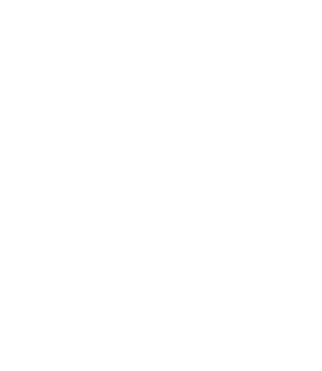 Thanks